Forces
Lesson 1: Applied Example
8 kg
Combining Forces
Test Your Understanding
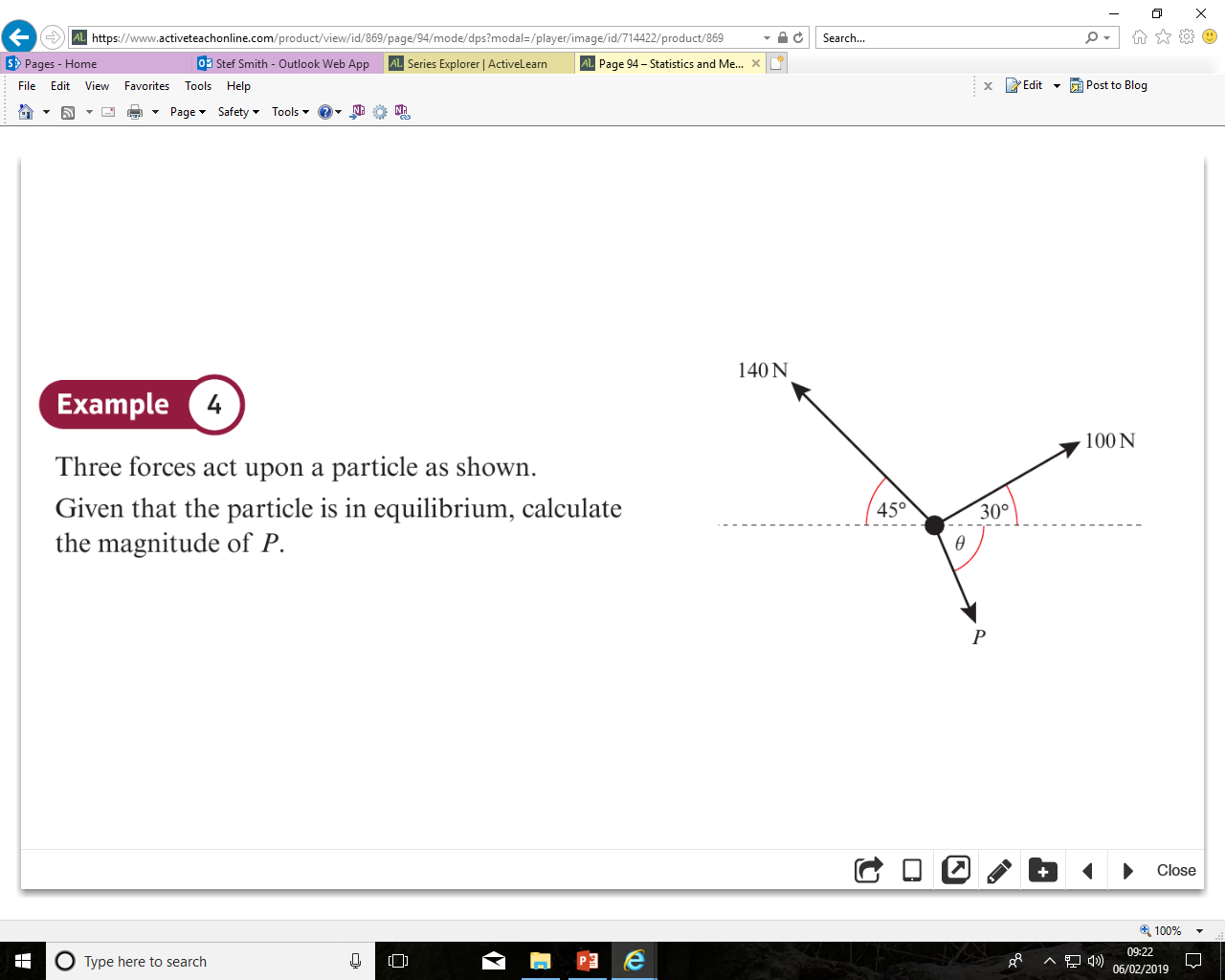 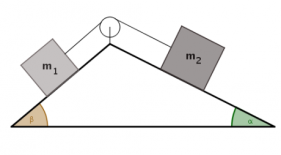 Lesson 2: Dynamics of a Particle moving in a Straight Line
R
You can extend this process to particles on an inclined plane, by considering forces parallel and perpendicular to the plane

When an object is on an inclined plane, we consider the forces acting parallel to the plane and perpendicular to the plane (instead of vertically and horizontally)

This is because any movement will be parallel to the plane (and we always then consider the direction which is perpendicular to any movement)

However, gravity will always work in a vertical direction so must be split into parallel and perpendicular directions…
3kg
60°
3gCos30
30°
3g
30°
90°
3gSin30
Above is a box resting on a plane inclined at an angle of 30° to the horizontal
 Label gravity, which always acts vertically downwards
 Gravity must then be split into the parallel and perpendicular components
 The angle in the triangle created is the same as the angle the plane is inclined at (if you work out angles you can see why!)
 Make sure you think carefully about which is Sine and which is Cosine!
 Don’t forget the normal reaction, and any other forces which are involved in the question!
3E
Inclined Planes
! For problems involving inclined planes, resolve forces parallel and perpendicular to the plane.
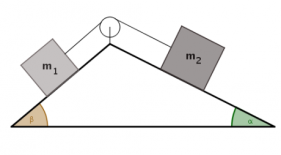 Dynamics of a Particle moving in a Straight Line
R
2N
You can extend this process to particles on an inclined plane, by considering forces parallel and perpendicular to the plane

A box of mass 2kg is resting on a smooth plane inclined at an angle of 20° to the horizontal. It meets resistance of 2N as it travels down the slope
a) Calculate the acceleration of the box down the slope
b) If the box starts 10m up the plane, calculate the velocity of the box at the bottom of the plane
2kg
2gCos20
20°
2g
20°
2gSin20
As the plane is ‘smooth’, there is no need to consider friction or the normal reaction
3E
Inclined Plane with an additional force
Test Your Understanding
Lesson 3: Friction
Scenario 1: A block is on a horizontal rough surface with no forces (other than gravity) acting on it.
Comment regarding friction:
Scenario 2: A cable is attached to the block and a force applied. The block doesn’t move.
Comment regarding friction:
Scenario 3: The tension is increased until the block starts to move.
Comment regarding friction:
Example
[Textbook] A particle of mass 5kg is pulled along a rough horizontal surface by a horizontal force of magnitude 20N. The coefficient of friction between the particle and the floor is 0.2. Calculate:
the magnitude of frictional force
the acceleration of the particle.
Inclined Plane with Friction Example
Test Your Understanding
Edexcel M1(Old) May 2013 Q3
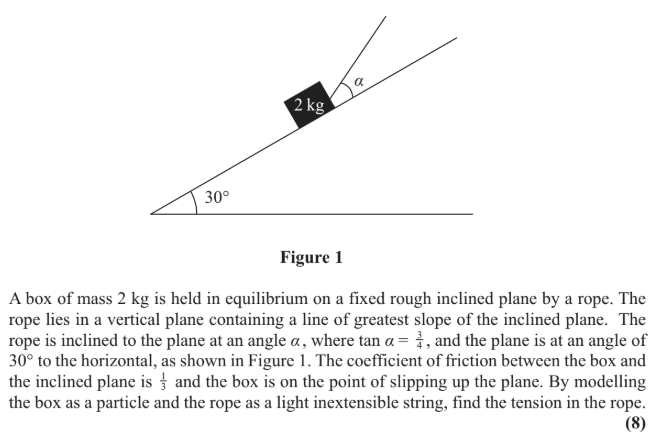